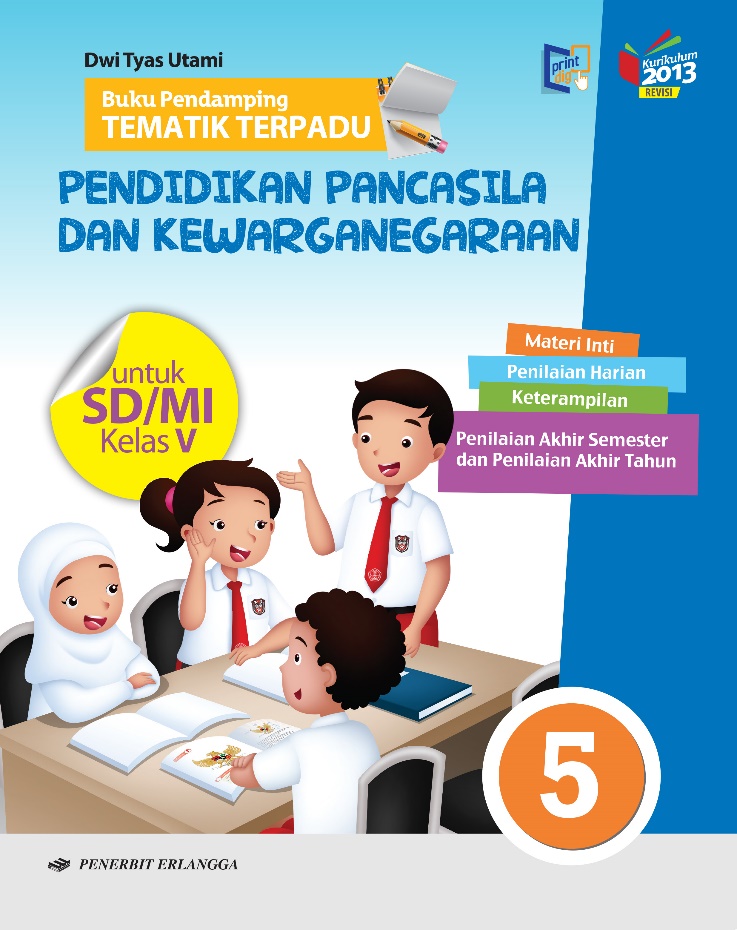 Media Mengajar
Buku Pendamping
TEMATIK TERPADU
Pendidikan Pancasila 
dan Kewarganegaraan
untuk SD/MI Kelas V
HENI NURHAENI,M.Pd
Tema 2
Udara Bersih bagi Kesehatan
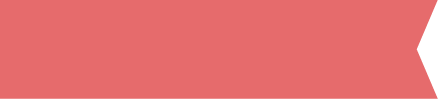 Materi Inti Subtema 3
KD 3.2
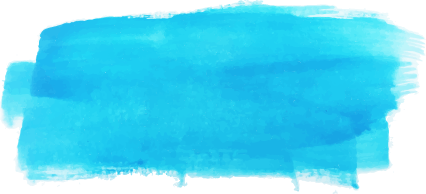 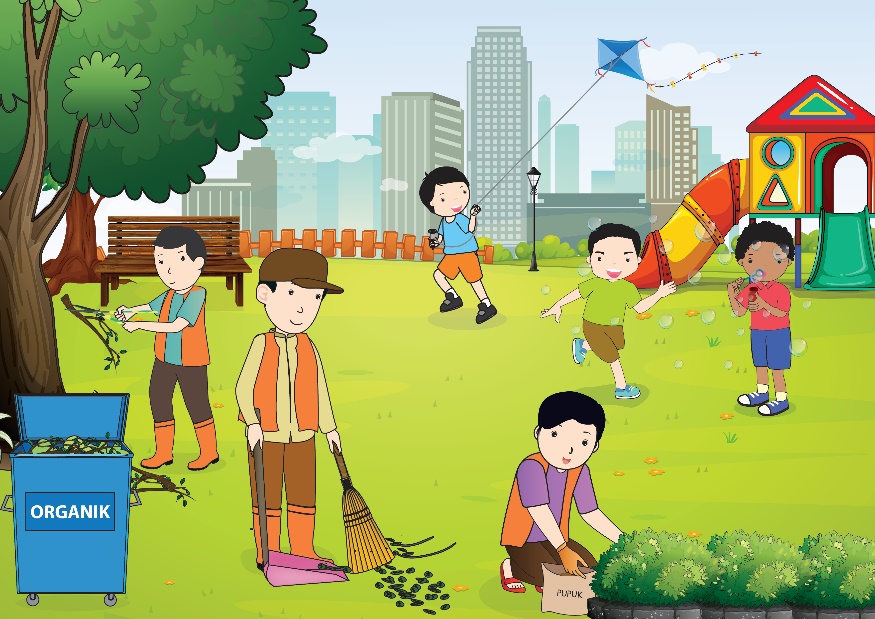 Di sekitar kita ada pekerjaan yang dilakukan dengan membersihkan dan mengolah sampah, misalnya petugas kebersihan sekolah, pemulung, dan pemilik usaha daur ulang sampah.
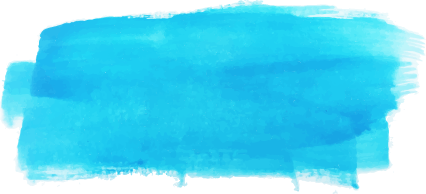 Kegiatan itu harus kita hargai karena sangat bermanfaat bagi lingkungan.
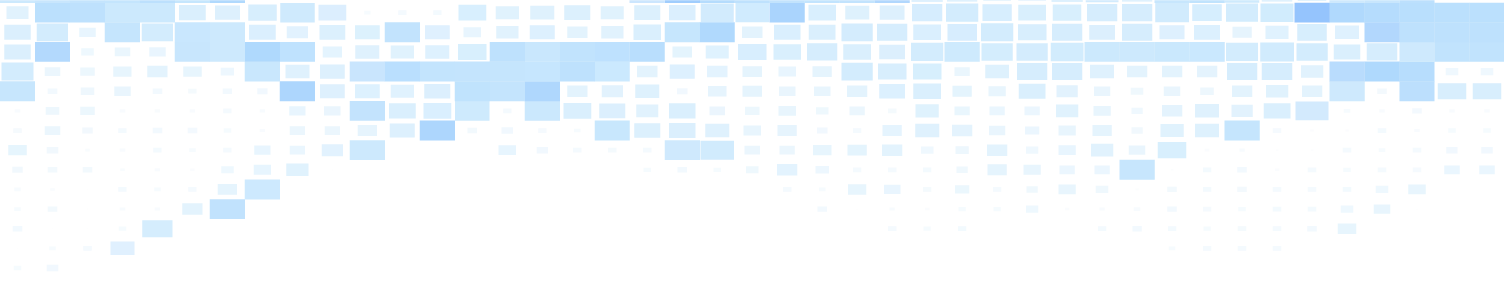 Bagaimana cara menghargai usaha orang lain di bidang pengelolaan sampah?
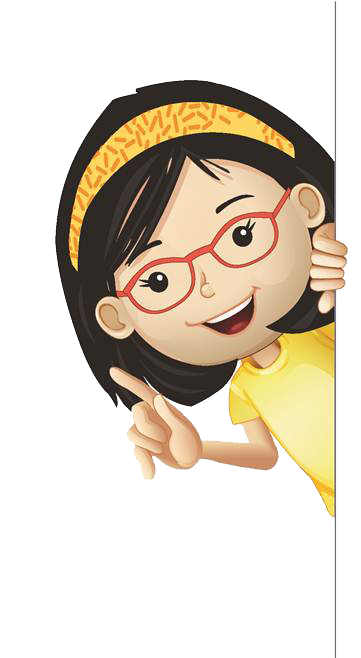 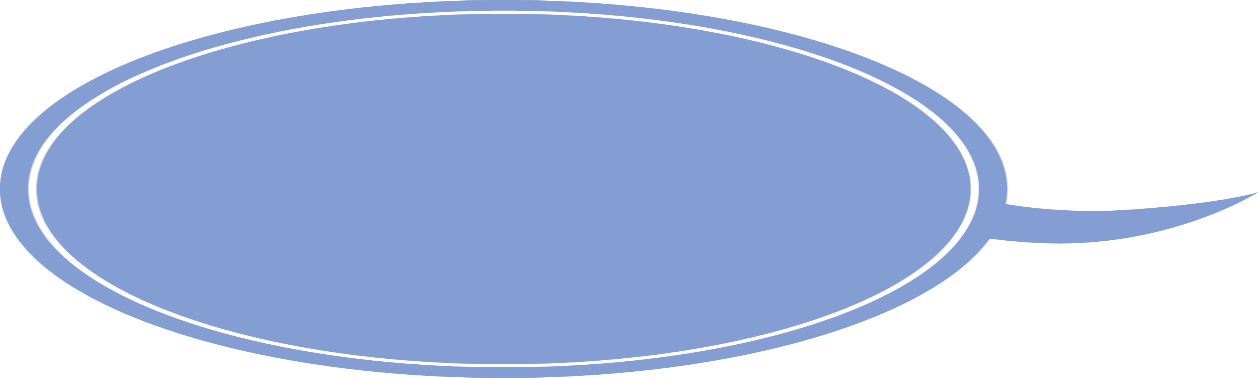 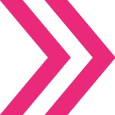 Mengumpulkan sampah botol plastik bekas lalu memberikannya kepada pemulung. 
Membeli barang kerajinan dari bahan daur ulang. 
Tidak membuang sampah sembarangan di sekolah dan jalan umum.
Memisahkan sampah organik dan anorganik.
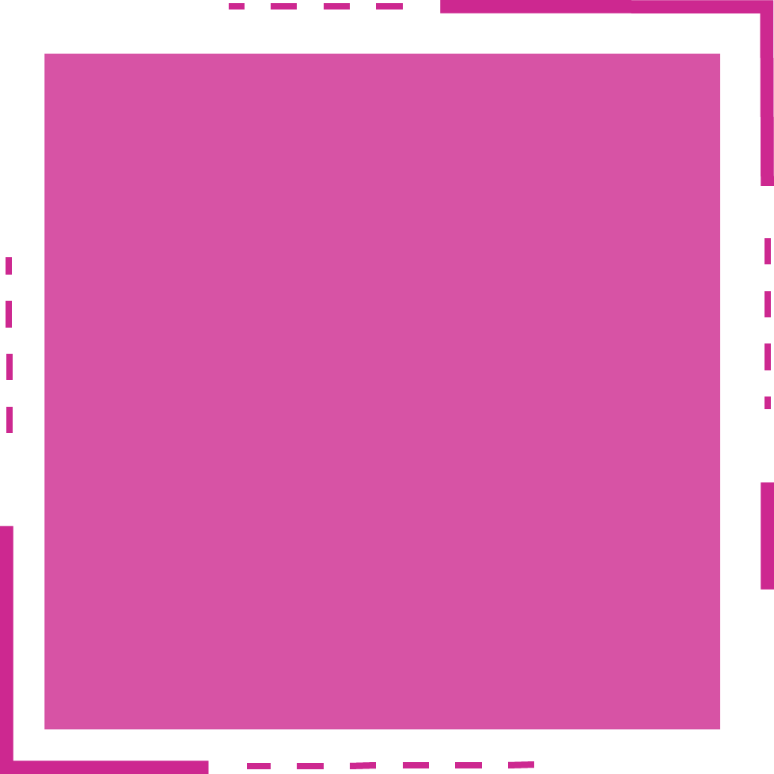 Ikut meringankan pekerjaan petugas kebersihan berarti kita menghargai pekerjaan tersebut. 
Dengan begitu, akan tercipta kerukunan serta suasana hidup yang damai dan nyaman.
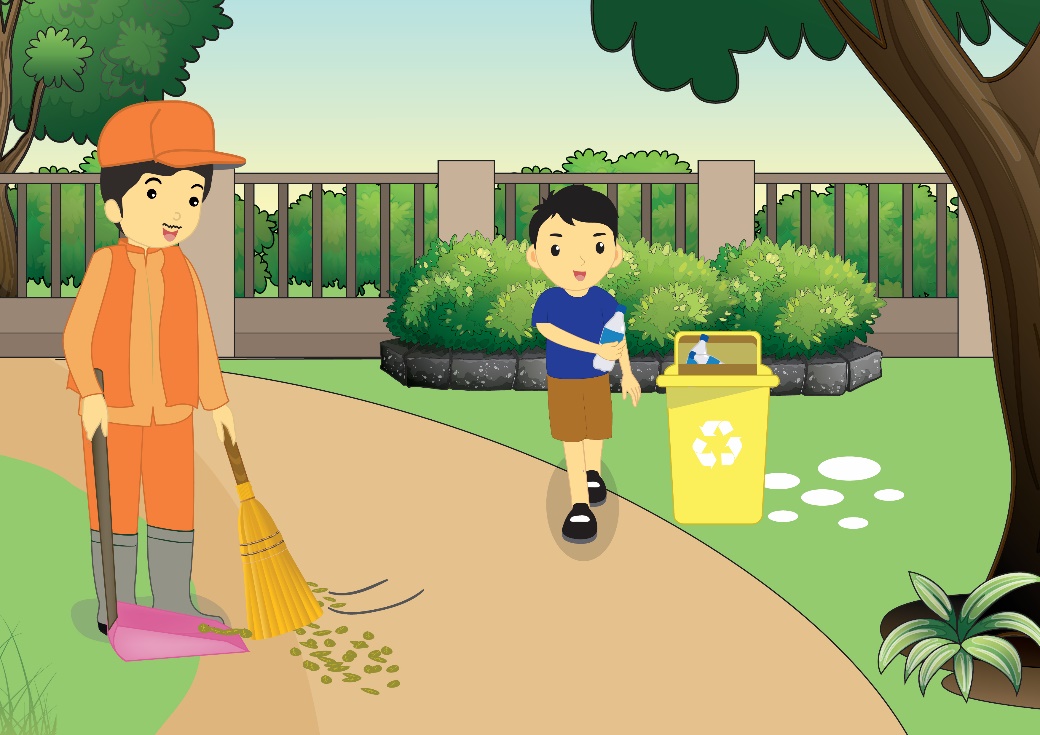 Membuang sampah pada tempatnya berarti ikut meringankan pekerjaan petugas kebersihan.
Tanggung Jawab terhadap Masalah Sampah
Tanggung jawab adalah keadaan wajib menanggung sesuatu.
Dengan bertanggung jawab terhadap masalah sampah, kita dapat menciptakan lingkungan yang bersih dan sehat.
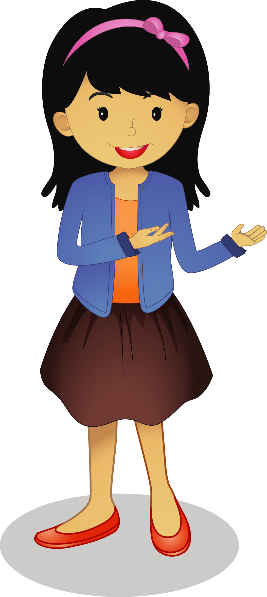 Sikap Tanggung Jawab terhadap Kebersihan Lingkungan
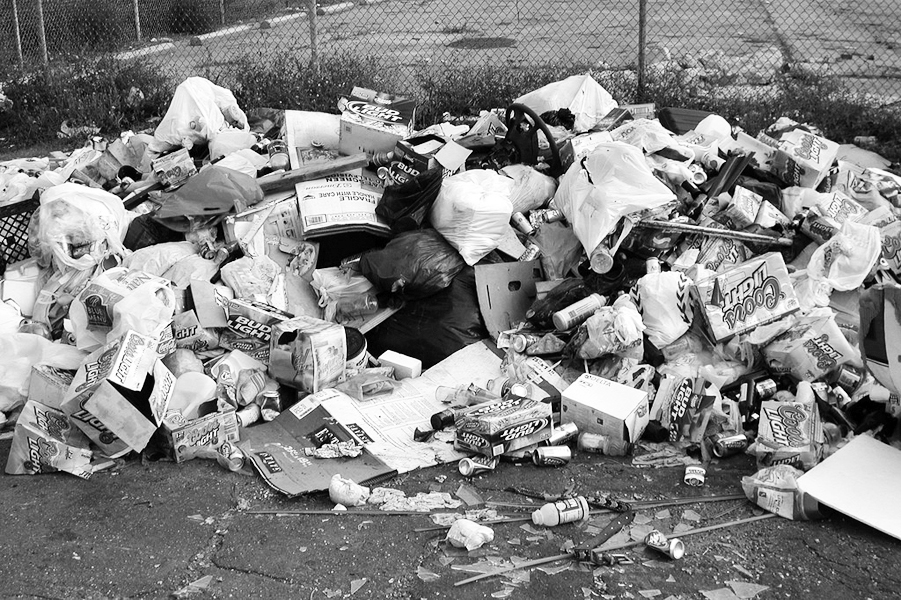 Sampah yang menumpuk harus dibersihkan dengan rasa penuh tanggung jawab.
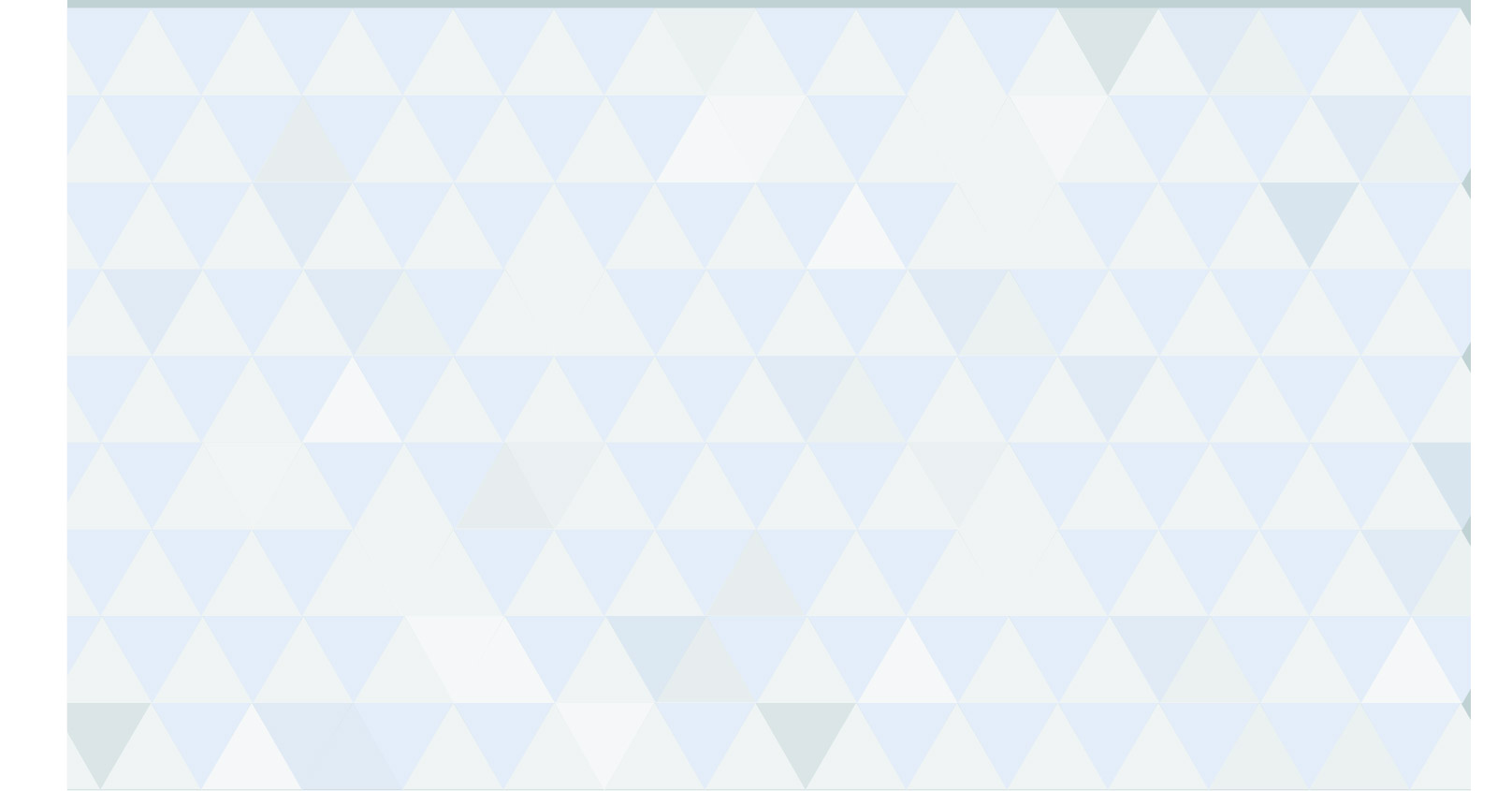 Tanggung Jawab di Rumah, Sekolah, dan Lingkungan Masyarakat
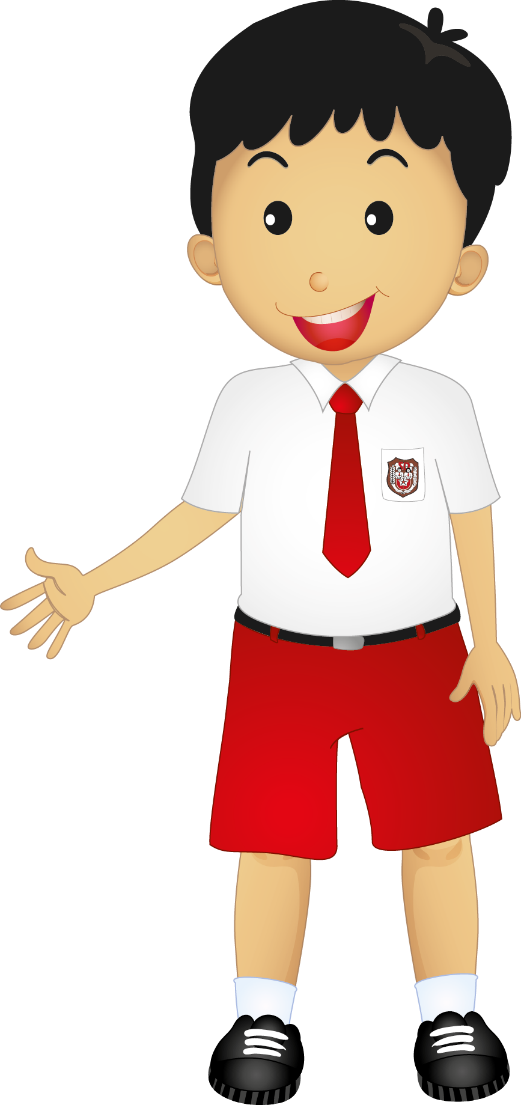 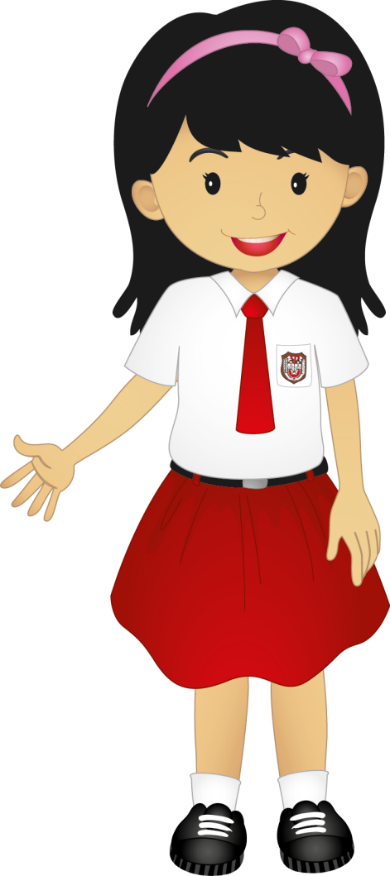 TERIMA KASIHSELAMAT BELAJAR &TETAP SEMANGAT
HENI NURHAENI,M.Pd